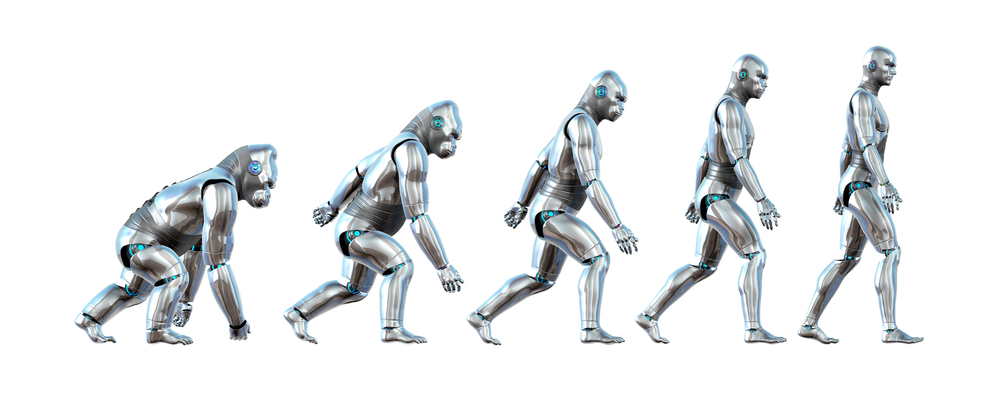 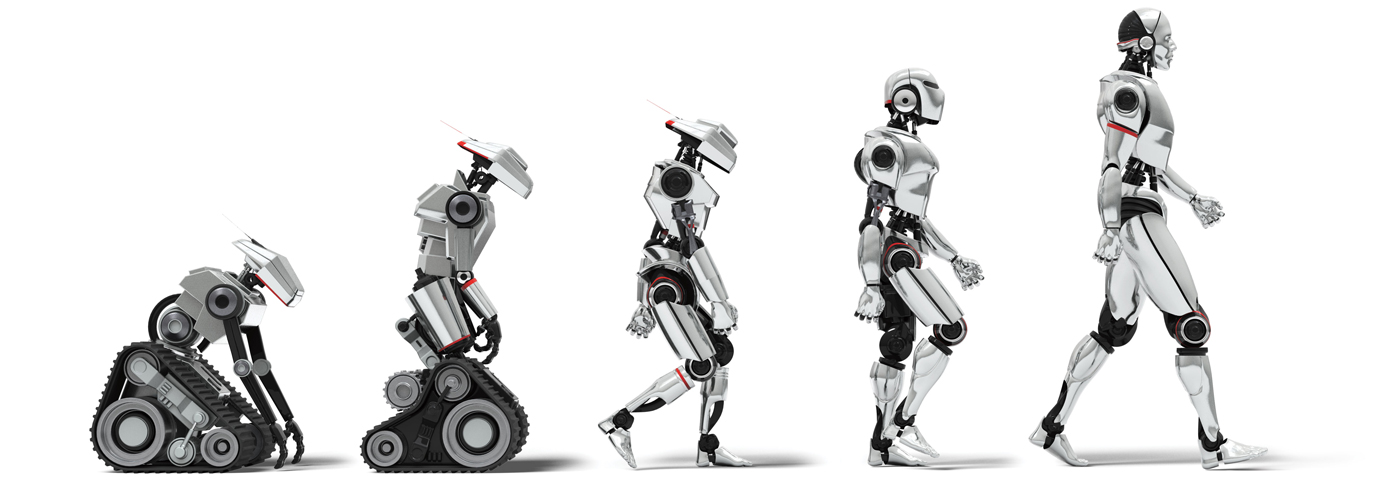 Історія прогностикик. політ. н. Н. В. Лепська
ПЛАН
1. Основі етапи розвитку прогностики
2. Еволюція західної прогностики
3. Фабрики думки – сучасні інституції прогнозування
4. «Радянська школа» прогнозування
Точка відліку виникнення наукового передбачення
1 підхід – початок з марксизму (40 р.р. ХІХ ст.)
2 підхід -  початок з ранньої футурології – 2 пол. ХІХ ст.- поч. ХХ ст.  жанр роздумів про майбутнє (Г.Уеллс «Передбачення про вплив прогресу механіки та науки на людське життя і думку», 1901 р., російською 1902р.; К.Ціолковський «Майбутнє Землі і людства», 1928 р.)
3 підхід – починати потрібно з того моменту, коли майбутнє з предмету різних світоглядних спекуляцій та предмету роздумів вченого перетворилося у предмет наукового дослідження з усіма вимогами, що стосуються науково-дослідницької діяльності – тобто з 50-х років ХХ ст. з появою технологічного прогнозування. 
Найбільш активний розвиток прогностики – 60-70 р.р. ХХ ст., цьому сприяли 3 фактори
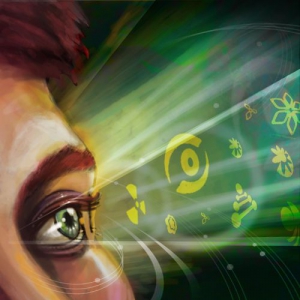 1. Гонка озброєнь
Становлення світової політичної системи як системи біполярного протистояння СРСР та США, в основі якої гонка озброєнь - змагання двох наддержав за стратегічну військову перевагу.
Процес гонки озброєнь вимагав не просто колосальних витрат ресурсів, але і ясного розуміння того, куди і яким чином ці ресурси слід направляти, що, в свою чергу, вимагало максимально точної оцінки поточної політичної ситуації на світовій арені і розуміння можливих перспектив її розвитку. У числі перших великих замовників і споживачів розробок по політичному аналізу і прогнозування були структури, пов'язані з обороною і військово-промисловим комплексом (зокрема, Пентагон).
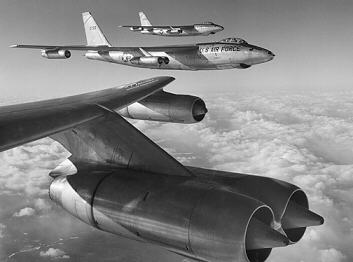 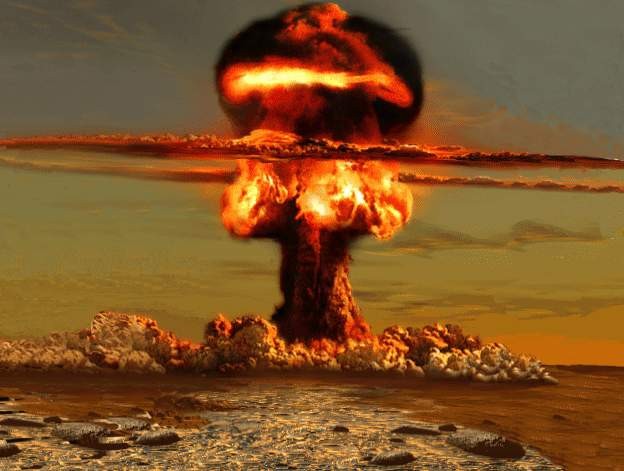 2. Зміна якості озброєнь
- Наприкінці ІІ Світової війни – поява ядерної зброї масового ураження.
- В умовах глобального протистояння наддержав застосування ЗМУ загрожувало не просто величезними втратами сторін, але й тотальним знищенням однієї з них, а то й обох разом з іншою частиною людства.
- Специфічне поєднання чинників військово-технічного розвитку з факторами устрою світової політичної системи зумовило високий рівень планки вимог до політичного прогнозування. 

!!! Наслідки політичних помилок, що виникають через нестачу надійності і якості в аналітичному забезпеченні прийняття рішень, стали вітальними.
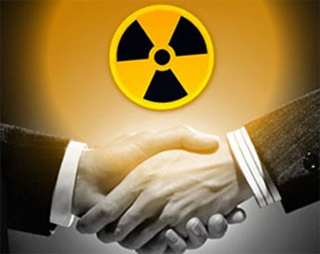 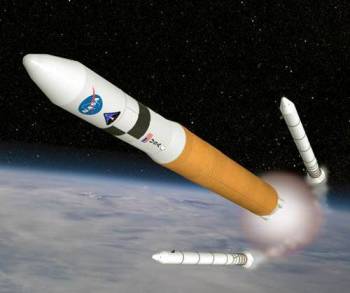 3. Розвиток електронної обчислювальної техніки
ЕОТ відкрила принципово нові
можливості в сфері використання статистичних і математичних методів, нові підходи до обробки інформації. 

Так, в сучасному політ. аналізі статистичні методи, які використовують порівняно простий
математичний апарат, вимагають величезного масиву обчислень.
З цим завданням навіть перші, малопотужні ЕОМ справлялися
значно краще, ніж найбільш обдарований математик. 

Поява ж відповідних комп'ютерних програм зробила статистичний
інструментарій доступним для широкого кола політологів, котрі не мають фундаментальної математичної підготовки.
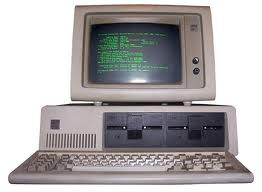 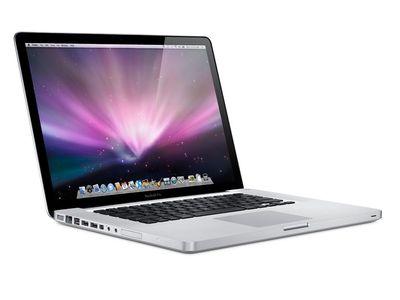 Основні віхи розвитку прогнозування
20-30 р.р. ХХ ст.  - розквіт роздумів про майбутнє,  поява фундаментальних монографій про перспективи розвитку науки, техніки, культури; авторів "роздумів про майбутнє" цікавило здебільшого не соціальне майбутнє людства взагалі, а конкретні перспективи окремих сторін науково-технічного і лише частково (в зв'язку з ним) соціального прогресу (майбутнє енергетики, матеріально-сировинної бази виробництва, промисловості та містобудування, сільського господарства, транспорту і зв'язку, охорони здоров’я, освіти, освоєння Землі і космосу
1943 – спроби широкого застосування прогнозування у військово-політичній сфері; поява терміну «футурологія»
2 пол. 40-х – 50-ті р.р. – розвиток концепції майбутнього у зв'язку з появою теорії НТР, поступове перетворення прогнозування у спеціальну галузь наукових досліджень, формується методологія прогнозування
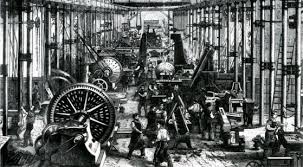 60-70 р.р. – завершення перетворення прогностики у наукову галузь передбачення майбутнього, елемент управління, державної політики; формування концепцій суспільного та політичного розвитку на основі теорії індустріалізму, постіндустріалізму, пізніше – концепції інформаційного суспільства, поява песимістичного напряму в футурології (Тоффлер)
80-90 р.р. – інституціоналізація прогностики («Всесвітня федерація вивчення майбутнього», «Всесвітнє товариство майбутнього», «Рада зі світового майбутнього», «Асоціація професійних футурологів» (2005)); поява глобального моделювання, розвиток фундаментальних та прикладних аспектів прогностики, методології прогнозування
2009 – сертифікація футурологів
читання курсу з Альтернативного майбутнього в Гавайському університеті та курсу з вивчення майбутнього в Університеті Х'юстона з можливістю отримання ступеня «майстра» (магістра)
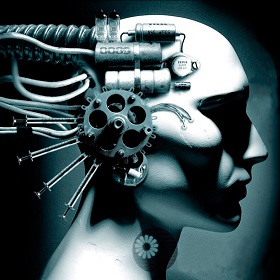 Персоналізація еволюції західної прогностики
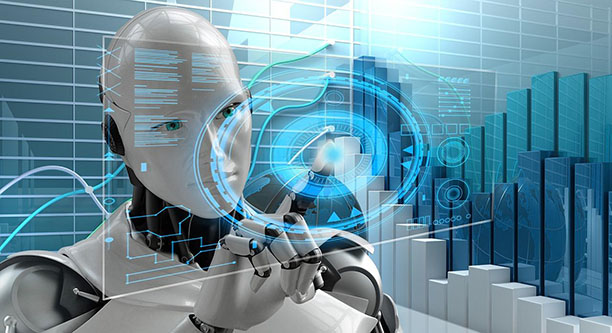 Джон Бердон Сандерсон Голдейн (1892 – 1964)
Видатний англійський біолог,  член Лондонського королівського товариства, з 1933 професор Лондонського університету
У 1942 р. Академія наук СРСР вибрала Голдейна своїм почесним членом.
1916 р. – написав брошуру «Дедал, або Наука і майбутнє», яка у 20-х рр. викликала дискусію про принципову можливість планування розвитку економіки і культури, стала основою серії більш ніж зі 100 брошур (!!!) по різноманітним перспективним проблемам науки, техніки, економіки, культури, політики, мистецтва. Серія виходила в 1925-1930 рр. на декількох мовах під загальною назвою «Сьогодні і завтра», де брали участь багато діячів науки і культури Заходу, в тому числі майбутні вчені зі світовими іменами Б. Рассел, Дж. Джині, Б. Ліддел-Гарт, Дж. Бернал та ін. 
Серія викликала дискусію у світовій пресі і значно стимулювала інтерес наукової громадськості до проблем майбутнього.
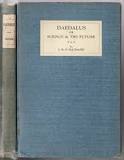 Джон Бернал 
(1901 – 1971)
Дж. Бернал – англійський фізик і громадськи діяч, в сер. 40-х р.р. виступив з сенсаційною «скандальною» статтею з передбаченням швидкого кінця звичного до того часу НТП та початку нового явища – науково-технічної революції (НТР), перевороту, який радикально змінить не тільки науку та техніку, але і весь світ, життя людства 
Ідея НТР органічно увійшла в арсенал технологічного прогнозування
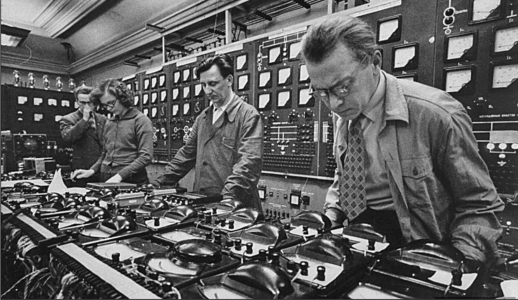 Норберт Вінер (1894 – 1964)
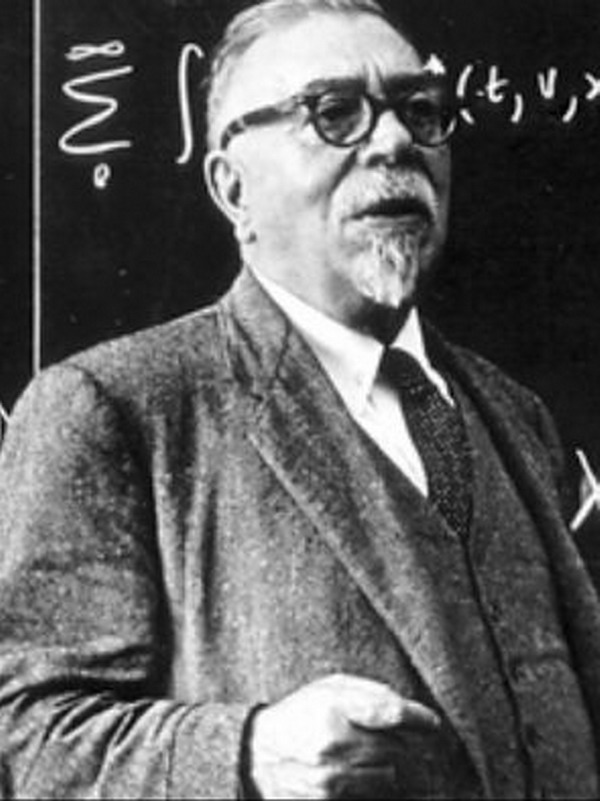 Батько кібернетики
Наприкінці 40-х р.р. ХХ ст. одним з перших та небагатьох підтримав Бернала, заявив, що йому відомо, яка саме машина стане «мотором» НТР та переверне життя людей, а можливо й зробить людину своїм рабом - арифмометр (протокомп’ютер) 
1948 - книга Н. Вінера «Кибернетика, или управление и связь в животном и машине».
1964 нагороджений вищою для американського вченого нагородою – Національною медаллю науки США
Винахідник т.зв. «семінару майбутнього» - метод соціальних інновацій (за участю зацікавлених сторін) і далекоглядного планування майбутнього «знизу».
 У Зальцбурзі є міжнародна бібліотека під назвою «Бібліотека Роберта Юнгка з питань про майбутнє». 
Книга «Яскравіше тисячі сонць: особиста історія вчених-атомників» - перший опублікований звіт про Мангеттенський проєкт і німецький проєкт атомної бомби
1952 «Майбутнє вже почалось» – про прорив людства у світ космосу і атому, у світ цілеспрямованого управління природними процесами, у світ штучного інтелекту – ця книга ще не була результатом спеціального дослідження майбутнього, але вже містила головні елементи наукових звітів про технологічні прогнозні розробки!!!
Один з провідних футурологів, один із засновників та почесний член Всесвітньої Федерації Досліджень Майбутнього
1986 р. - премія «Правильні засоби до існування» за «невпинну боротьбу за мир, розумні альтернативи для майбутнього і екологічну свідомість»
1993 р. -  Зальцбургська премія за дослідження майбутнього
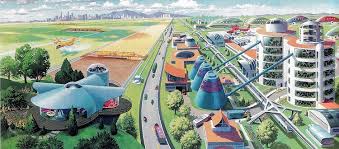 Роберт Юнгк (1913 – 1994)
Бертран де Жувінель (1903 - 1987)
1964 – «Мистецтво припущення» – сформулював багато теоретичних положень технологічного прогнозування; став першим співпрезидентом  (президент І.В.Бестужев-Лада) Комітету досліджень майбутньог; разом з Юнгком та Бестужевим-Ладою створював Всесвітню Федерацію Дослідження Майбутнього, став її першим президентом
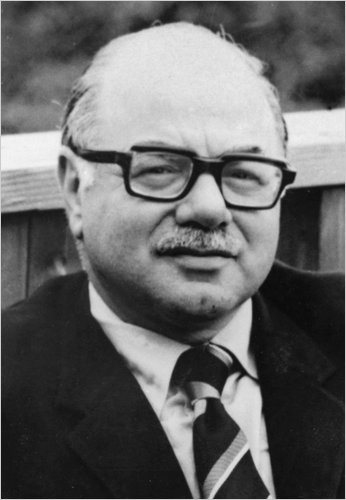 Засновник теорії постіндустріального (інформаційного) суспільства
1973 - «Майбутнє постіндустріальне суспільство» - «ризиковане підприємство соціального прогнозування», передбачив економічні зрушення від фізичної сили до знання, від «виробництва благ до економіки послуг». 
Вважав, що виробник комп'ютерів в останні десятиліття XX століття буде грати таку ж центральну роль, що і виробник автомобілів в середині століття.
Деніел Белл (1919 - 2011)
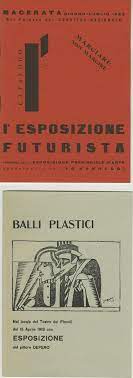 60 –ті роки ХХ ст. прогнозування як окрема інтелектуальна  та наукова діяльність, інтелектуальний рух з цілою низкою інститутів (журнали «Футурист», «Фьючерс»), превалювала техніко-аналітична перспектива
«Бум прогнозів» - поява в першій половині 60-х років сотень наукових установ або відділів, спеціально займалися розробкою "технологічних прогнозів". Новітні течії західної філософії створили світоглядне «тло» - набір понять, категорій, теоретичних передумов, перспективних тенденцій, соціальних норм і т.д., необхідних для конструювання концепцій майбутнього. 
Але!!!  Прогностика ще не була визнана науковою дисципліною
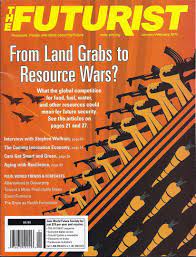 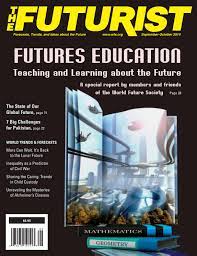 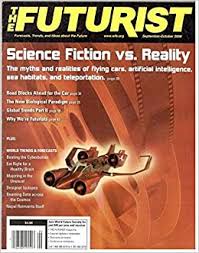 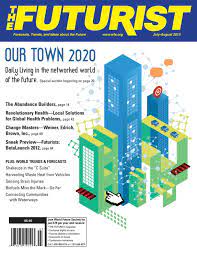 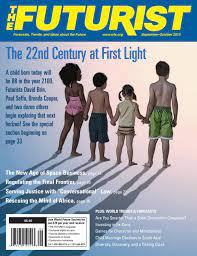 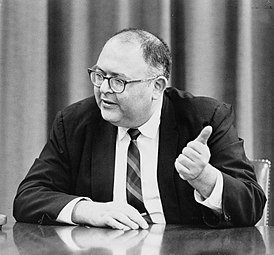 ГЕРМАН КАН - директор Гудзонівського інституту – одного з провідних прогностичних центрів США

За часів холодної війни, використовуючи сценарне планування та інші техніки програвання військових дій, Г. Кан навчав військових стратегів «думати про немислиме», щоб передбачити потенційні дії Радянського Союзу та інших країн, а головне — запобігти загрозі ядерної війни.

1967 р  - «Рік 2000»  Г. Кан та А. Вінер 
Книга була підготовлена ​​протягом 1964-1966 рр. в рамках роботи «Комісії 2000 року» Американської академії наук і мистецтв під головуванням Д. Белла, до 1970 р залишалася в центрі уваги західних футурологів.
     Автори побудували країни світу по «сходах» величини ВНП на душу населення.
 На самій верхній сходинці опинилися США. Під ними ланцюжком - в залежності від цього своєрідного «майнового цензу» - розвинуті капіталістичні і соціалістичні країни, а далеко у відриві від них - країни Латинської Америки, Азії та Африки.
Герман Кан (1922 – 1983)
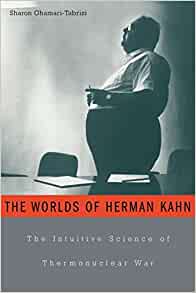 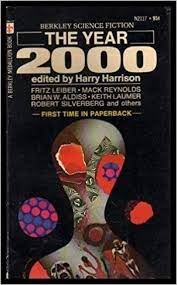 Кан і Вінер розділили країни світу на 5 категорій:
- «Доіндустріальні» (до 200 дол. ВНП на душу населення), 
- «Перехідні» (200-600 дол.),
- «Індустріальні» (600-1500 дол.), 
- «Високо індустріальні» (1500-4000 дол.), 
- «Постіндустріальні» (понад 4000 дол.).
Визначили найбільш ймовірні темпи зростання ВНП цих країн при спостережуваних тенденціях та підрахували, скільки років знадобиться при даних темпах зростання тій чи іншій країні для переходу в наступну категорію і в кінцевому рахунку - для досягнення рівня США 60-х рр. Вийшло, що навіть "високо індустріальним" країнам необхідно нібито для цього від 11 до 42 років, а "доіндустріальним" Китаю - 101 рік, Індії - 117 років, Мексиці - 162 року, Нігерії - 339 років, Індонезії - 593 року.
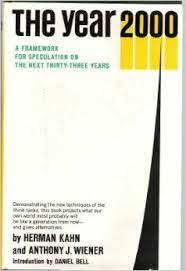 Один з найвпливовіших бізнес-гуру другої пол. ХХ ст., першим розробив використання сценарного планування у приватному секторі в лондонській штаб-квартирі Royal Dutch Shell у 1970-ті роки. 
Він був настільки успішний, що англо-голландський нафтовий гігант зміг передбачити два нафтові шоки, спричинений арабами протягом 70-х років (1973, 1979 р.р.). 
Його статті 1985 року "Сценарії: незвідані води попереду" і "Сценарії: стрілянина по порогах" вважаються одними з перших, в яких думки та теорії футуриста Германа Кана стали бізнес-стратегією. 
Завдяки своїй роботі в компанії de Beers Co в Південній Африці він зустрів Нельсона Манделу і взяв участь у ліквідації апартеїду.
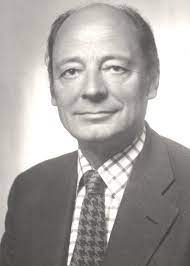 П'ЄР ВАК (1922–1997)
У статті для журналу Harvard Business Review П. Вак розповів, як раптово він усвідомив, у чому проблема стратегічного сценарування:
«Я зрозумів, що головна складність полягає в отриманні емоційного схвалення з боку керівництва, щоб вони сказали: «Ага! Ось воно!» Це схвалення не з'являється просто так, саме по собі, коли ти надав на розгляд усі альтернативи, не залежить від того, наскільки промовистим та переконливим був твій виступ чи наскільки чудово підготовлені наочні матеріали. Це відбувається, коли твоє послання досягає мікрокосму (ментальної моделі) людини, яка приймає рішення, змушує її переглянути свої уявлення про функціонування ділового світу, призводить до зміни та реорганізації своєї внутрішньої моделі реальності.
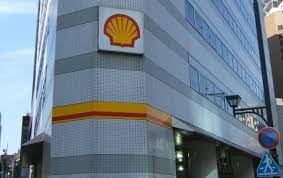 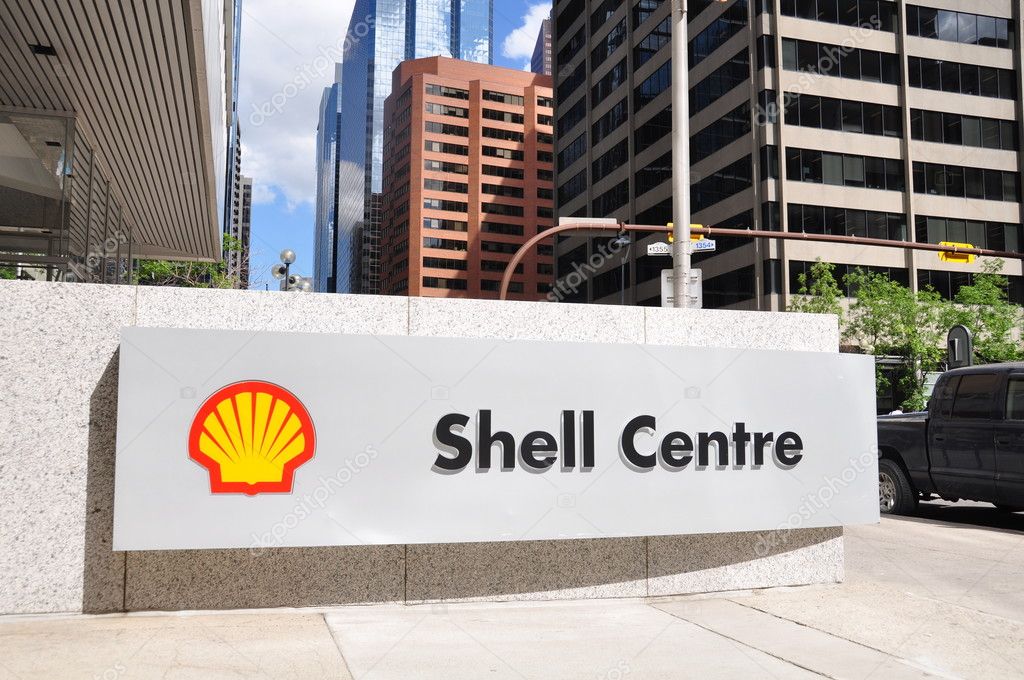 Статті П. Вака 1985 року "Сценарії: незвідані води попереду», «Тонке мистецтво пересприйняття» і "Сценарії: стрілянина по порогах" вважаються одними з перших, в яких думки та теорії футуриста Германа Кана стали бізнес-стратегією. 

Завдяки своїй роботі в компанії de Beers Co в Південній Африці він зустрів Нельсона Манделу і взяв участь у ліквідації апартеїду.
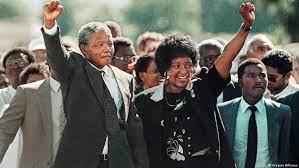 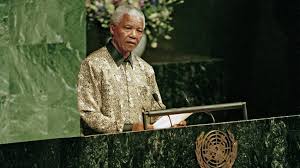 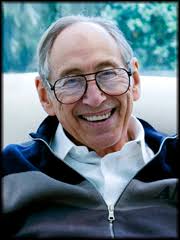 1970 - «Футурошок» Е. Тоффлер  - все більше незатишно почуває себе людина в цьому "божевільному, божевільному світі". Усе частіше виявляється вона в стані шоку. Але ж все це, доводить автор, тільки початок.
Тому що це - не просто шок, а футурошок, шок від зіткнення з майбутнім.

Тоффлер пропонує рецепти: по-перше, терміново розвивати "дослідження майбутнього", інтегрувати прогнозування - цілепокладання - планування - програмування - проектування - управління в єдину систему; по-друге, почати "навчання майбутнього" в школах, університетах, по каналах масової інформації, знайомлячи людей, особливо молодь, з соціальними наслідками науково-технічної революції, полегшуючи їх "пристосування" до майбутнього; по-третє, розширювати практику соціальних експериментів, штучно створюючи "плацдарм для наступу на майбутнє".
Елвін Тоффлер
 (1928 – 2016)
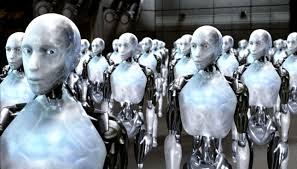 THINK TANKS - ФАБРИКИ ДУМКИ та їх роль в прогнозуванні майбутнього
Створені наприкінці 40-х ХХ ст., коли американці намагалися провести тотальну реорганізацію своєї економіки; основний замовник – ВПС США
ФД – новий тип науково-дослідницької організації, новий напрямок консалтингу - «консультування за контрактом»
На сьогодні у світі близько 7000, в США – 1835, в Західній Європі – 1150, Китай – 550, Росія – 123
топ3 – Брукінгський інститут, Французький інститут міжнародних відносин і Фонд Карнегі в США
ФД – «еталон здорового глузду в епоху повсюдної політичної істерії»
Стандарт аналітичної чистоти, тільки об'єктивність
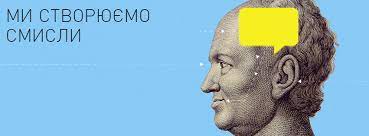 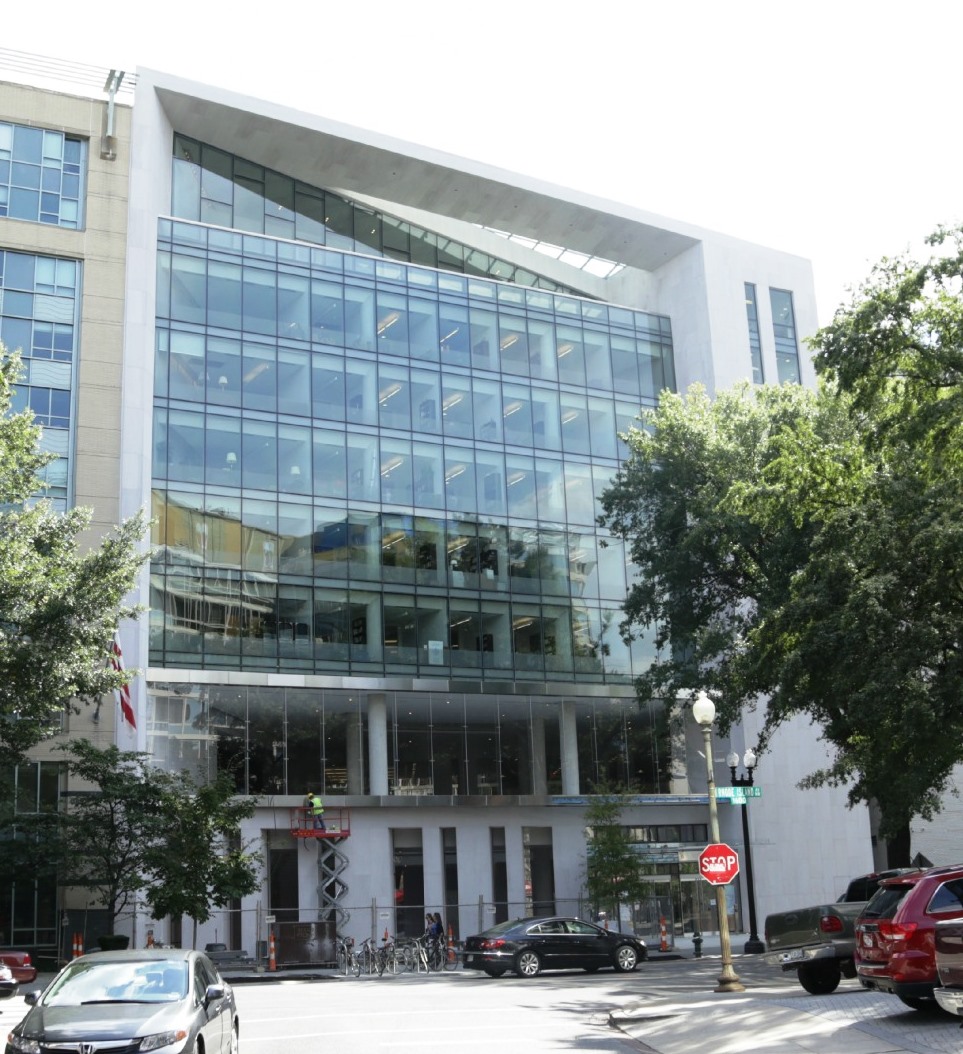 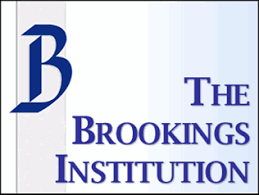 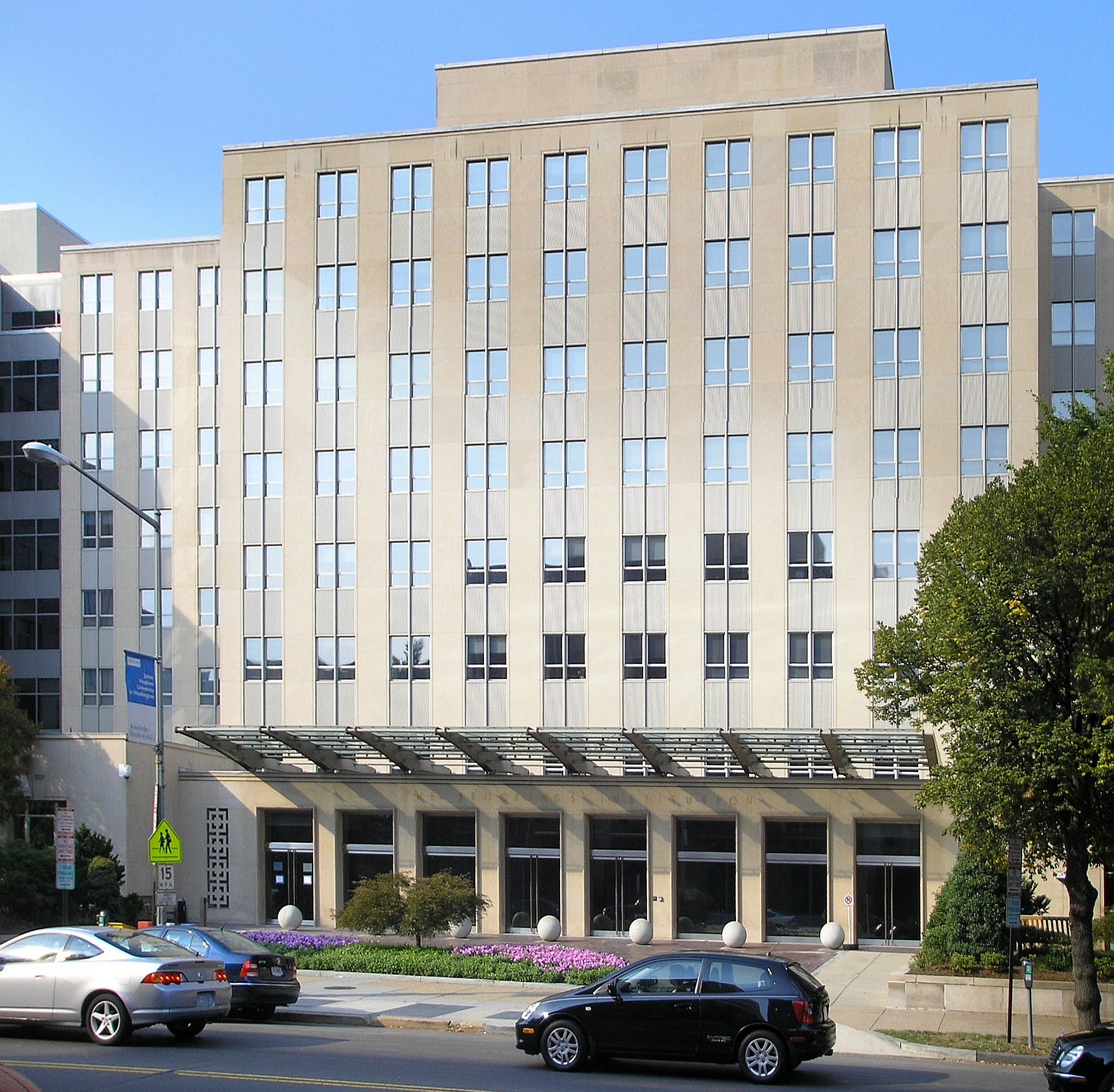 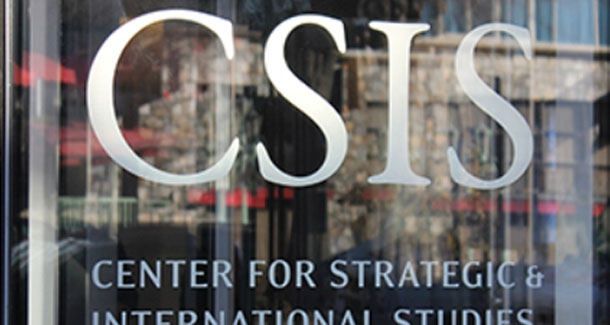 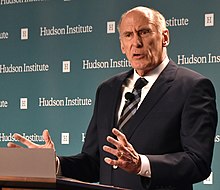 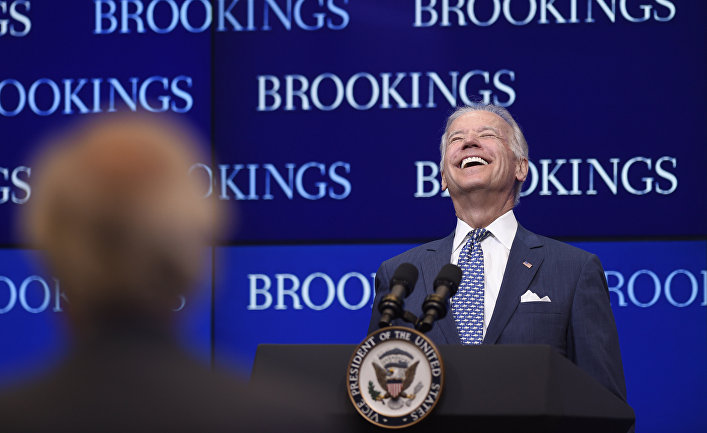 Провідні американські мозкові центри
Ендрю Карнегі – один із засновників промисловості США
Перший американський мозковий центр — Фонд Карнегі за міжнародний мир (Carnegie Endowment for International Peace) – старіший експертно-аналітичний центр. Виник в 11.05. 1910 р., коли Карнегі виписав чек на 1,5 млн дол на будівництво Палацу миру
ФД спрямовують свою діяльність не на виробництво нового знання або винахід якогось нового матеріального продукту, а на сприяння тим, хто приймає рішення у застосуванні вже наявного знання. Тому не всі дослідницькі або наукові центри є ФД!!!
ФД незалежні організації, працюють на контрактах, укладають договори з потужними державними або корпоративними замовниками на платній основі
ФД – соціальна організація знання і одночасне впровадження знання в соціальну організацію, тобто соціалізація знання + планування отримання нового знання
 ФД – міст між знанням і владою, між урядовими структурами та академічними центрами
Продукт ФД – нові варіанти політичного курсу, оцінки, теорії, пропозиції, попередження, прогнози, аналіз тощо
Китайський інститут сучасних міжнародних досліджень – провідна ФД Китаю
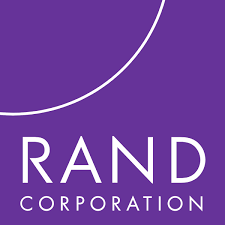 RAND корпорація
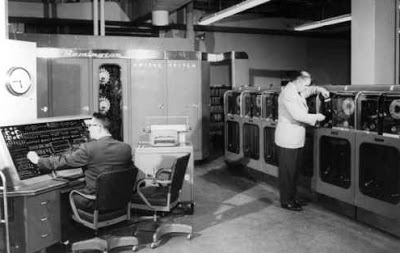 Створена 1948 як контракт між ВПС США та приватною авіаційною компанією Дуглас
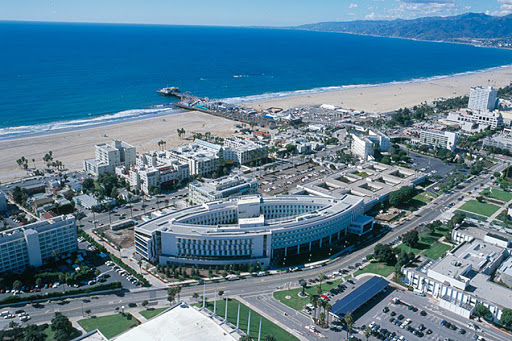 У 1957 році ВПС замовили у RAND створення супутників-шпигунів. Протягом двох років вона розробляла CORONA - приховану систему (призначену для відправки на орбіту супутників з фотоапаратами), встановлену на ракетах.  Ідея була геніальною, але дизайн був недовершеним. 

Після 13 невдалих спроб у 1959 році остаточний варіант  супутника CORONA повернувся з вагою 161 фунт (73 кг) з  «фільмом» про СРСР.

В наступне десятиліття КОРОНА стала основою американської розвідки в Радянському Союзі.
 Дослідники спостерігали, як війська марширують на кордоні Росії з Китаєм, шпигували за містами, які ніколи не раніше не бачили. Вони навіть могли порахувати плоди в радянських садах і проаналізувати урожай!!!
Засновник RAND генерал ВПС США Генрі Хейп Арнольд
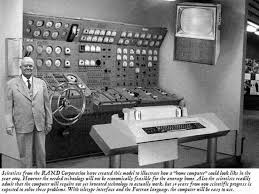 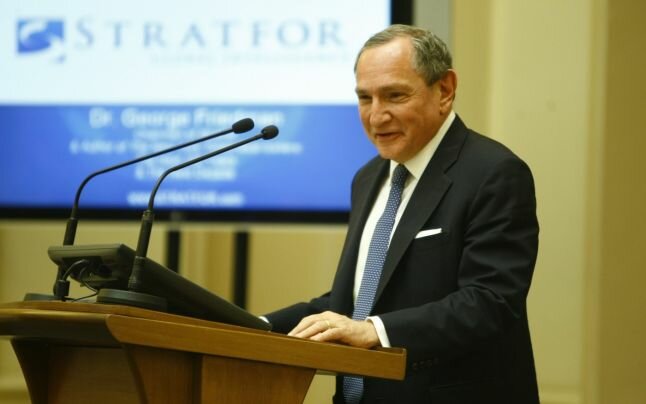 STRATFOR
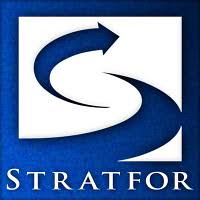 Засновник Джордж Фрідман
Приватне розвідувально-аналітичне агентство («тіньове ЦРУ»)
Створений у 1994 р. спочатку Центр геополітичних досліджень при університеті штату Луїзіана, займався економічним, політичним та воєнним моделюванням
У 1996 перетворився в окрему структуру  Стретфор, де сам Фрідман був і керівником розвідувального відділу, і президентом корпорації
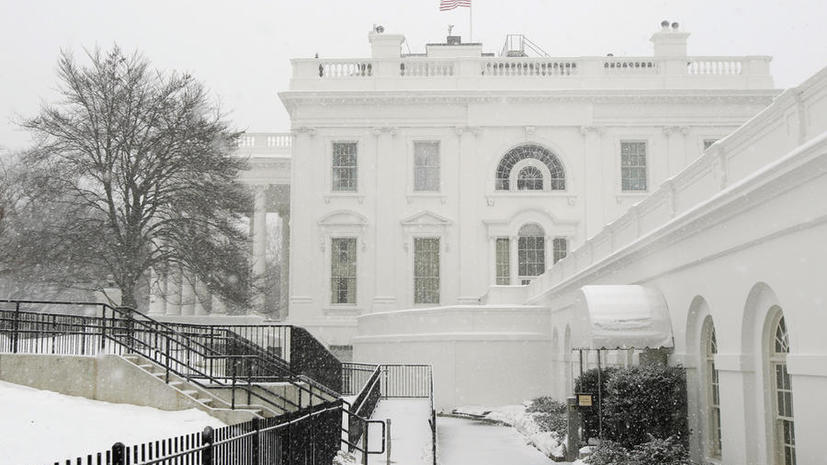 Відмінність від РЕНД – спеціально рекламована закритість низки аналітичних матеріалів
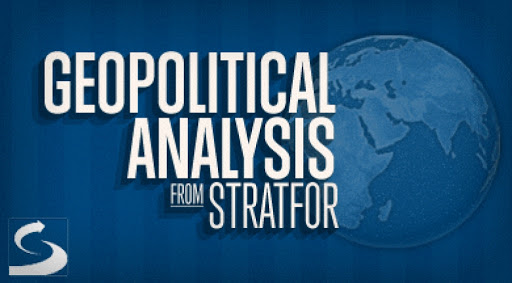 Доповідь Д.Фрідмана на Валдайському форумі серпень 2015 «Стратегічне прогнозування відноситься до тієї частини розвідувальної діяльності, у фокусі якої знаходяться події, які мають глибокий, фундаментальний вплив на міжнародну систему. Серед таких, стратегічних подій можна назвати колапс європейського імперіалізму, спробу Радянського Союзу вплинути на баланс сил шляхом розміщення ракет на Кубі, союз США з Китаєм, фінансову кризу 2008 р. та сучасний конфлікт в Україні. Дуже часто одна з таких подій стає силою, що викликає ланцюгову реакцію інших подій. Такі стратегічні події мають довгострокові наслідки і впливають на дію основних механізмів світової системи, внаслідок чого цілі нації виявляються у виграші або ж серйозно програють»
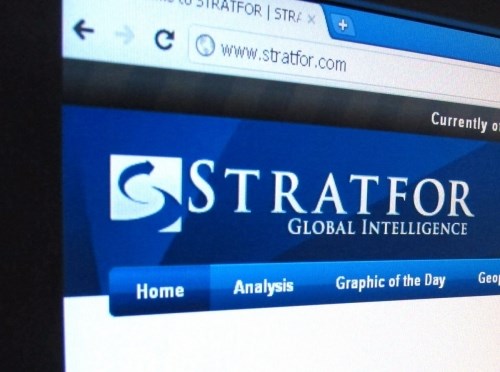 Університет Сингулярності
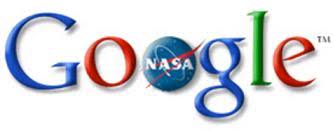 Створений у 2008
Засновники Реймонд Курцвейл і Пітер Діамандіс
Спонсори - NASA і GOOGLE
 Р.Курцвейл обґрунтував технологічну сингулярність  - як вибуховий науково-технічний процес, який почнеться після появи потужного штучного інтелекту (більш потужного за людський) та кіборгізації людей
За Курцвейлом комп'ютер пройде Тест Тьюринга у 2029 р, а згідно із Законом Мура (кількість транзисторів в інтегральних схемах подвоюється кожні два роки; Мур сформулював його у 1970 р.) та екстраполяцією кіборгізація людства відбудеться близько 2045 року
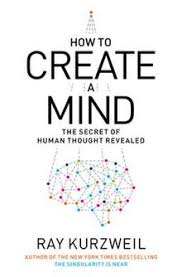 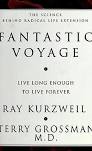 Реймонд Курцвейл відомий тим, що робив передбачення, які збувалися насправді. У 1990 році він заявив, що до 2000 року комп’ютер обіграє людину в шахи, а також передрік розвиток інтернету і перехід до бездротових технологій. 

Найвідоміше його пророкування, про яке він навіть написав книгу, полягає в тому, що ми досягнемо сингулярності до 2045 року. Тоді машинний інтелект стане таким же, як людський, або навіть перевершить його
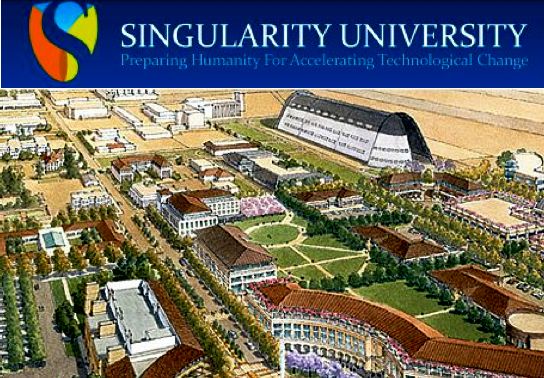 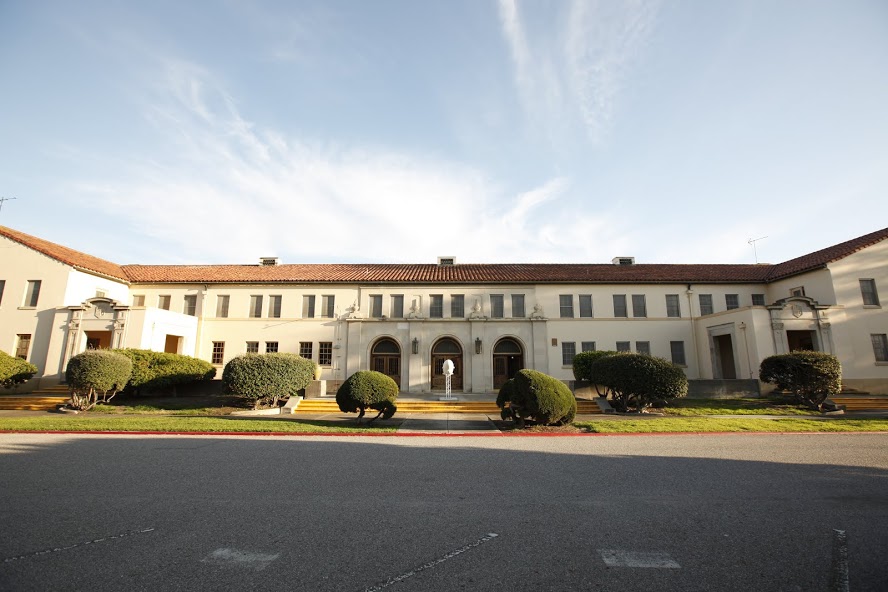 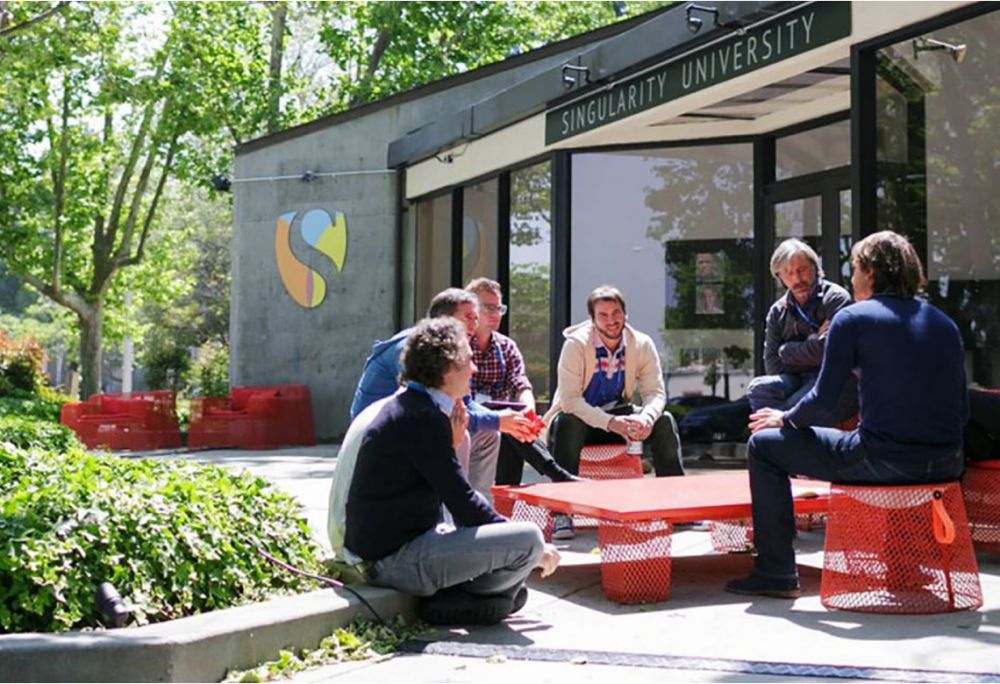 В Києві створений у 09. 2016 р
Керівник Ігор Новіков
(!!! див. інтерв’ю в MOODLE)
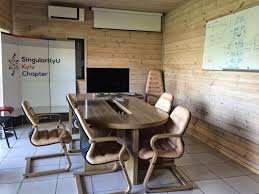 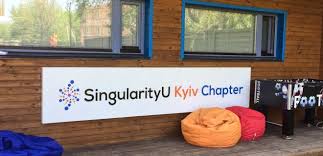 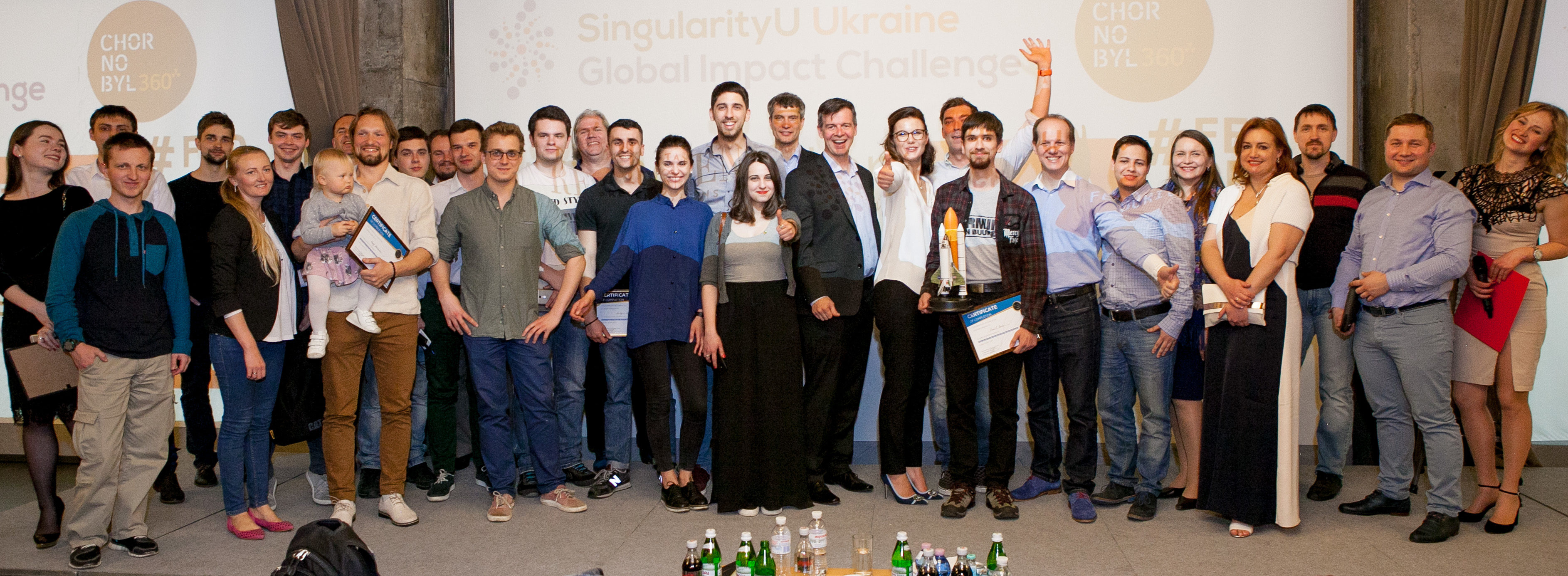 Свій початок радянська школа прогнозування в бере в 20 роках роботами В.О. Базарова – Руднєва (вважав своїм наставником О.О. Богданова), який розробляв прогноз очікуваного стану розвитку країни під кінець 1 - ї п'ятирічки, тобто до 1923 року.
Запропонував реальний шлях від роздумів про майбутнє до досліджень майбутнього: проблемно-цільовий підхід, який він назвав генетико-телеологічним, однак з домінуванням генетичного: «Варто не гадати даремно, що знати неможливо, а вивчати проблеми, що визрівають та виявляти цілі, орієнтуючись на які потрібно приступати до вирішення проблем». 
Попереджав про небезпеку командно-адміністративного управління нар. господарством
Він фактично відкрив поняття «самоздійснюваного» прогнозу та прогнозу, що «самопаралізується» («самозаперечується»). Неможливо передбачити керовані явища, оскільки рішення здатне перекреслити пророкування. Мета прогнозування - не прогноз майбутнього, а виявлення проблем та можливих шляхів їх оптимального рішення.
Володимир Олександрович Базаров-Руднєв(1874-1939)
К.Э. Ціолковський - основоположник сучасної космонавтики
Винаходи в області аеро- і ракетодинаміки, теорії літака і дирижабля,  захоплювався аеростатами, потягами на повітряних подушках, ракетами.

Свою першу друковану працю присвятив аеростатам (1892).
У 1894 р. учений виклав проект побудови моноплана (пізніше, у 1932 р. розробив теорію польоту реактивного літака в стратосфері та схеми конструкції літаків із гіперзвуковими швидкостями). 
У 1896 р. розпочав працю над своєю фундаментальною роботою «Дослідження космічного простору з допомогою реактивного двигуна» (закінчив у 1903). 
У 1926-1929 рр. К. Ціолковський запропонував оригінальну ідею побудови космічного корабля - багатоступеневу міжпланетну ракету.
У 1919 р. учений був прийнятий у так звану соціалістичну Академію (майбутню Академію наук СРСР). 
9 листопада 1921 р. ученому було призначено довічну пенсію за заслуги перед вітчизняною й світовою наукою
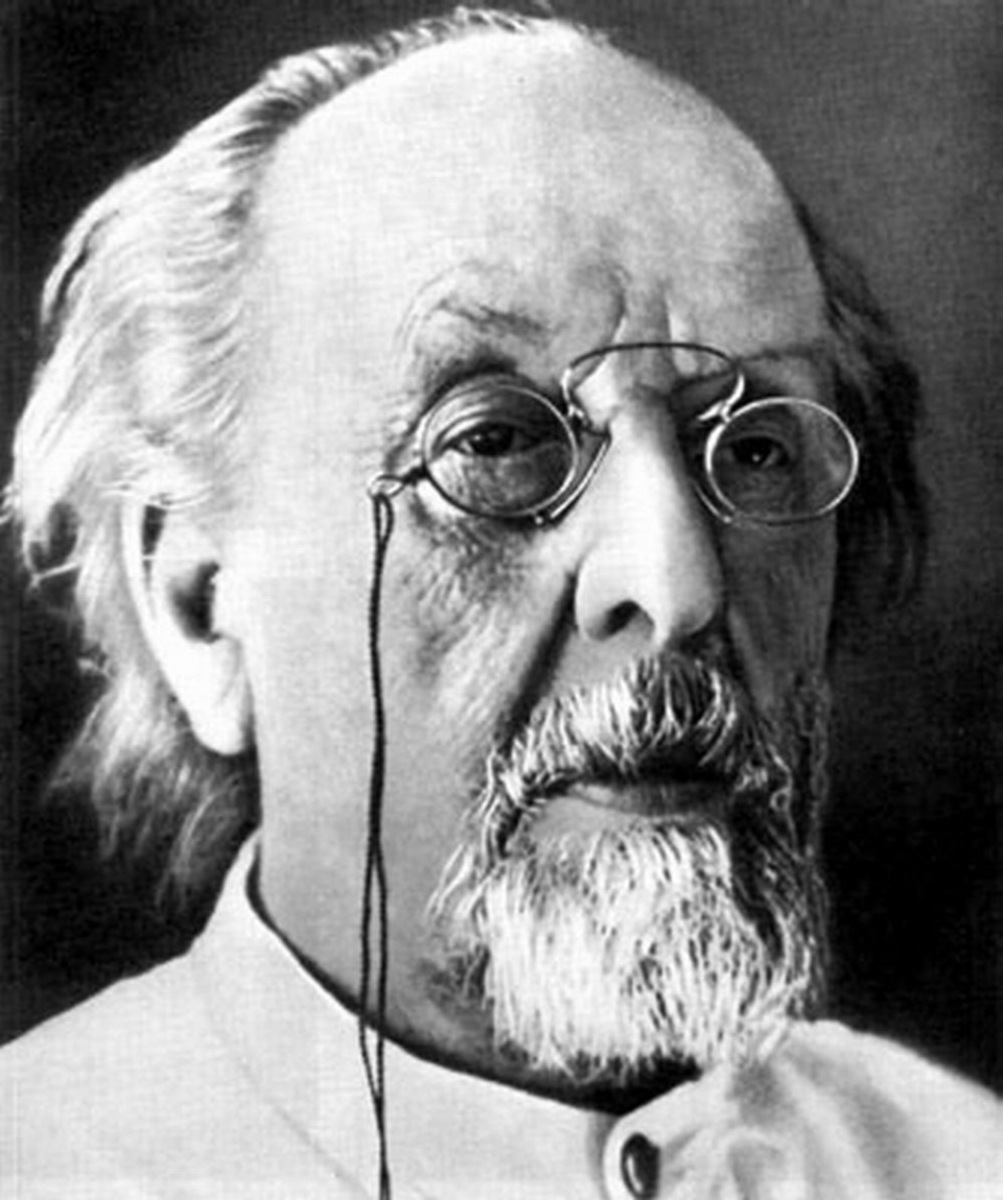 Констянтин Едуардович Ціолковський(1857-1935)
Дирижабль Ціолковського
Ціолковський розповідав, що теорію ракетобудування він розробив лише як додаток до своїх філософських пошуків. Їм написано понад 400 робіт, більшість яких мало відома широкому колу читачів.
Близька до фантастики його рання робота «Вільний простір», яка написана в 1883 році (опублікована в 1954 році). 
Ціолковський є автором науково-фантастичних творів: «Мрії про Землю і небо» (збірник творів), «На Весті», повісті «На Місяці» (вперше була опублікована в додатку до журналу «Вокруг свєта» в 1893 році, неодноразово перевидавалася за радянських часів). У 1894 році в журналі “Наука і життя” публікується робота “Аероплан або птахоподібна (авіаційна) літальна машина”.
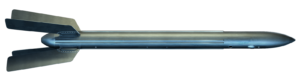 Перша експериментальна радянська ракета на гібридному паливі (ГИРД-09), запущена в 1933 році. За характеристиками ракета сильно поступалася сучасним: її стартова маса становила 19 кг, а політ тривав лише 18 секунд, протягом яких ракета піднялася всього на 400 метрів. "Я твердо вірю в здійсненність космічних подорожей і заселення сонячних просторів. Але я ніколи не наважуся сказати, коли це буде» (Ціолковський К.Е.).
Космічна філософія та теорія космічних ер  К.Э. Ціолковського
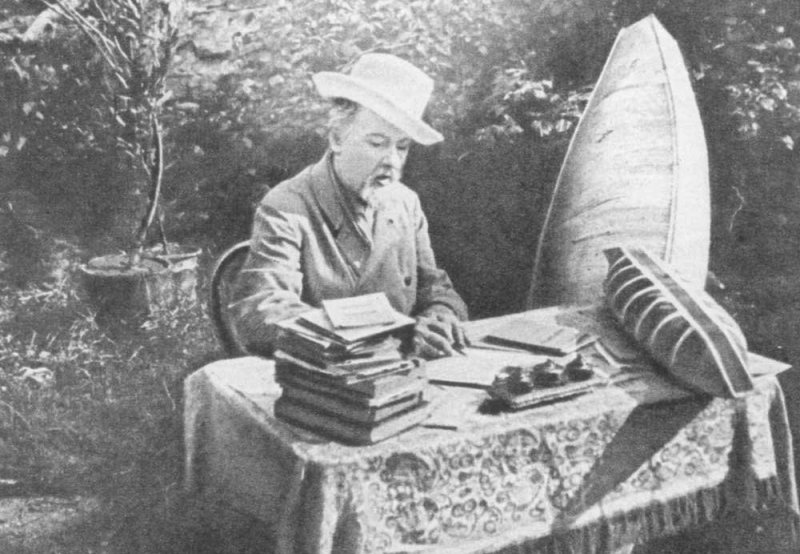 Все людське буття ділиться на 4 етапи:
1. Ера народження (людство вступить через кілька десятків років разом з науковим прогресом)
2. Ера становлення (розселення людства по всьому Космосу. Спілкування людей - телепатія. Тривалість - сотні мільйонів років)
3. Ера процвітання людини (повна телепатизація Космосу)
4. Ера термінальна (людство відповість на питання «Навіщо?» і «Хто ми?». Космос стане єдиним простором, земні істоти виродяться)
Космологічний процес  - низка циклічних удосконалень буття. Розумні істоти, що заселяють Всесвіт, вже давно налагодили сприятливе протікання космічної еволюції, а Земля з її муками біологічного і соціального становлення залишена ними як свого роду заповідник для природного оновлення життєвих форм, тож роль Землі є досить суттєвою.
Ініціював космічне розселення людства в Сонячній системі  та інших зоряних світах. В далекому майбутньому має бути біохімічна перебудова  мешканців Землі і перетворення їх у розумні «тварино-рослини», які перероблюють сонячну енергію і максимально визволені будуть від середовища мешкання
Наукові передбачення К. Ціолковського
«Були особливі скафандри, які надягали при виході в порожній простір і входження в чужу нам атмосферу» ( «Поза Землі», 1920).
У науково-фантастичної повісті “Поза Землею” (1918 рік) люди вирушили досліджувати космічні простори в 2017 році.  «Всі не прикріплені до ракети предмети зійшли зі своїх місць і висять в повітрі … Самі ми також не торкаємося підлоги і приймаємо будь-яке положення і напрямок: стоїмо і на підлозі, і на стелі, і на стіні»
Поповнювати запаси кисню на станції можливо за допомогою орбітальних оранжерей. «Як земна атмосфера очищається рослинами за допомогою Сонця, так може відновлюватися і наша штучна атмосфера»  («Дослідження світових просторів реактивними приладами», 1911)
Прообразом орбітальних станцій стали “космічні житла”: « Ці житла і всі  речі для них повинні доставлятися ракетами з Землі в складеному (компактному) вигляді, розкладатися і збиратися в етері після прибуття на місце » (« Дослідження світових просторів реактивними приладами » (доповнене перевидання), 1926 рік).
«Людство не залишиться вічно на Землі, але, в гонитві за світлом і простором, спочатку несміливо проникне за межі атмосфери, а потім завоює собі весь простір біля Сонця»
Теорія ноосфери В.І. Вернадського
Один з перших вчених-природознавців, що усвідомили необхідність змін у взаємовідносинах суспільства і навколишнього середовища. 
Людина НЕ є самодостатньою живою істотою, вона існує всередині природи і є її частиною.
Оскільки природні ресурси вичерпуються, прогрес людства наткнувся на суттєві обмеження. 
Втім для Вернадського необхідність переходу до кардинально інших принципів відносин суспільства до природи обумовлена радше законами біогеохімічної еволюції, які він сформулював в своїй концепції

Зпрогнозовував екологічну кризу,   теоретично розробив передумови появи якісно нового стану біосфери: «… під впливом наукової думки та людської праці біосфера перейде в новий стан – НООСФЕРУ»
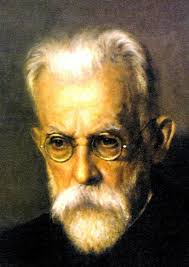 Володимир Іванович Вернадський
(1863 – 1945)
1.В певний період часу «геологічною силою» стають біологічні форми життя, а з появою і розвитком людського суспільства її місце займає «небувала геологічна сила», тобто людська перетворююча діяльність, що заснована на науці та використовує техніку. Залучаючи неорганічну речовину в "вихор життя", в біологічний колообіг, життя здатне згодом проникати в раніше недоступні йому області планети і збільшувати свою геологічну активність 
2.Одна з рис ноосфери – перехід людства від гетеротрофного існування (залежності вищих форм життя від нижчих – перш за все рослин) до автотрофного (звільнення від залежності від нижчих форм)
3.Біосфера – передумова для виникнення ноосфери, з її появою вона втрачає своє призначення, свою роль як геологічної сили, тобто розвиток йде за законом заперечення – заперечення
4. Умови, що призводять до автотрофності – створення штучних продуктів харчування, керованих біопроцесів, безвідходних технологій Автотрофність – можливість вічного існування розумного життя та розселення людини у космосі
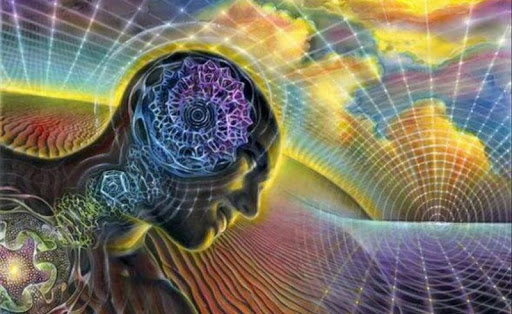 У 1938 році Вернадський писав: 
«Ми присутні і життєво беремо участь у створенні в біосфері нового геологічного фактору, що є небувалим за потужностю... Вже закінчено після багатьох сотень тисяч років неухильних стихійних прагнень охоплення всієї поверхні біосфери єдиним соціальним видом тваринного світу - людиною. 
Створення ноосфери з біосфери є природне явище, глибше і потужніше у своїй основі, ніж людська історія ...»

Термін "ноосфера" перекладається буквально як сфера розуму. Вперше його ввів в науковий обіг в 1927 р французький вчений Едуард Леруа. Разом з Тейяр де Шарденом він розглядав ноосферу як якесь ідеальне утворення, як позасферна оболонка думки, що оточує Землю. 

В. І. Вернадський вживає поняття "ноосфера" в різних сенсах: 
як стан планети, коли людина стає найбільшою перетворюючої геологічною силою; 
 як область активного прояву наукової думки; 
як головний фактор перебудови і зміни біосфери
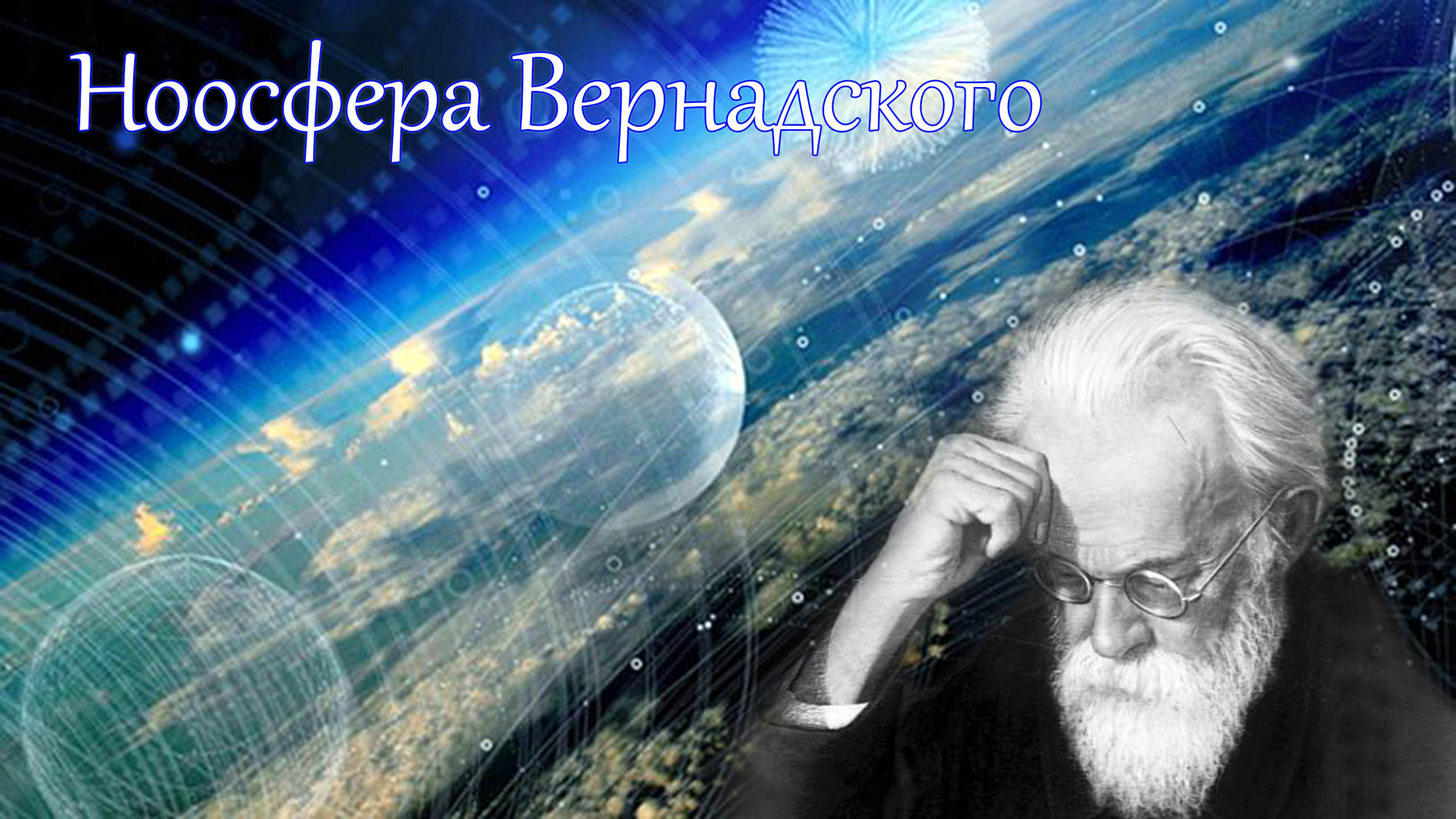 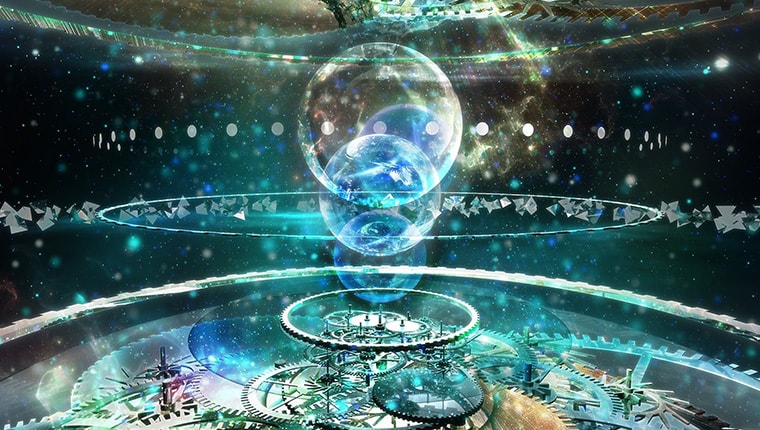 Умови для переходу з біосфери в ноосферу:
1. Заселення людиною всієї планети
2. Перетворення засобів зв'язку та обмінів між країнами.
3. Зміцнення зв'язків (передусім політичних) між країнами.
4. Зростання переваги геологічної ролі людини над іншими геологічними процесами, що протікають в біосфері.
5. Розширення меж біосфери та вихід у космос.
6. Відкриття нових джерел енергії.
7. Рівність людей всіх рас і релігій.
8. Зростання ролі народних мас у вирішенні питань зовнішньої та внутрішньої політики.
9. Свобода наукової думки і наукового пошуку від тиску релігійних, філософських і політичних установок, створення в державі умов, сприятливих для вільної наукової думки.
10. Продумана система народної освіти і піднесення добробуту, недопущення голоду, злиднів і послаблення хвороб.
11. Розумне перетворення первинної природи з метою зробити її здатною задовольнити всі матеріальні, естетичні і духовні потреби чисельно зростаючого населення.
12. Виключення війн з життя суспільства.
Історіометрична теорія О.Л. Чижевського
Засновник геліобіології та космічного природознавства
Вивів закономірність впливу сонячної активності на поведінку соціальних спільнот, народів, людства
Інтерес до плямоутворення на Сонці
У 1915 р. влітку спостерігав в телескоп за Сонцем і виявив вражаючий факт співпадіння появи великих плям поблизу центрального меридіану Сонця та активізацію масових дій людей на Землі
Помітив, що коли велика кількість плям (сонячний індекс) – на фронтах І Світової війни посилювалися бойові дії і навпаки. Зробив висновок, плямоутворення стимулює як організовані, так і стихійні дії людей на Землі.
Чижевський співставив дані про сонячну активність та історичну хронологію подій за останні 300 років. Захистив докторську дисертацію «Дослідження періодичності всесвітньо-історичного процесу» в Московському університеті у 1918 р. У 1928 її опублікувала Нью-Йоркська Академія наук англ мовою
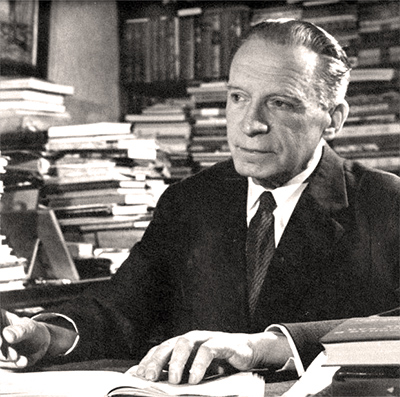 Олексадр Леонідович Чижевський
(1897 – 1964)
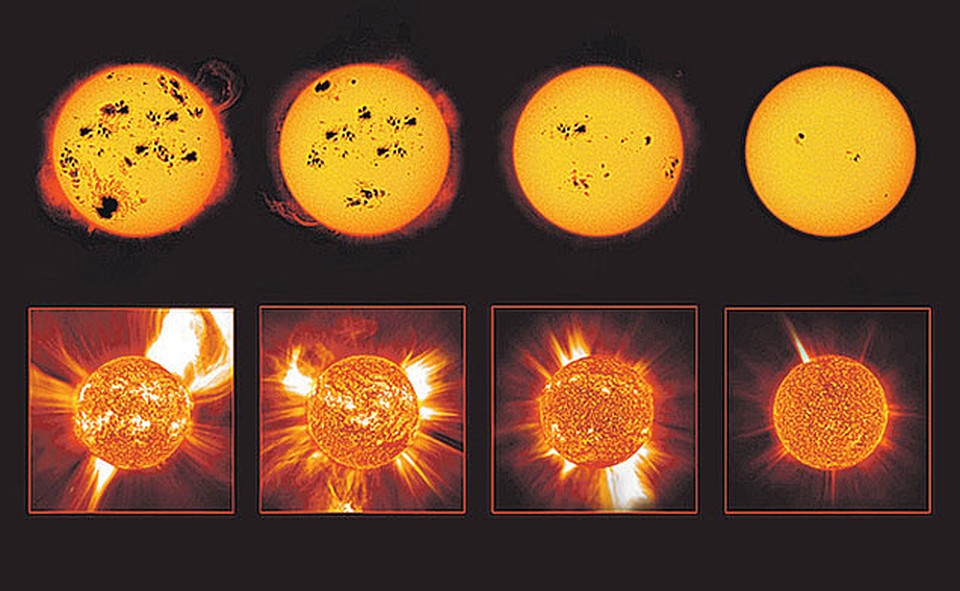 Основний закон історіометричної теорії Чижевського: «стан схильності до поведінки людських мас є функцією енергетичної діяльності Сонця» 
Головні моменти історичного життя держав і народів протікають циклічно та синхронно

Періоди підвищених концентрацій (згущень) історичних подій змінюються епохами розріджень, впродовж яких кількість  масових подій, що знову виникають, зменшується до мінімуму.
Це відбувається відповідно у максимуми та мінімуми сонячної активності
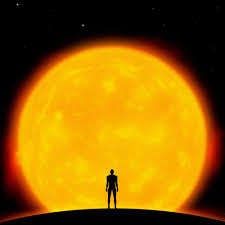 Всезагальний цикл  найважливіших історичних подій (історіометричний цикл) повторюється кожного століття 9 разів і триває як і цикл сонячної активності  близько 11,1 років. 
Всередині циклу 4 фази
Епоха мінімуму: 3,5года і 5% масових рухів
Епоха наростання максимуму: 2 роки і 20% рухів
Епоха максимуму: 3 роки і 60% рухів
Епоха падіння максимуму: 3 роки і 15% рухів.
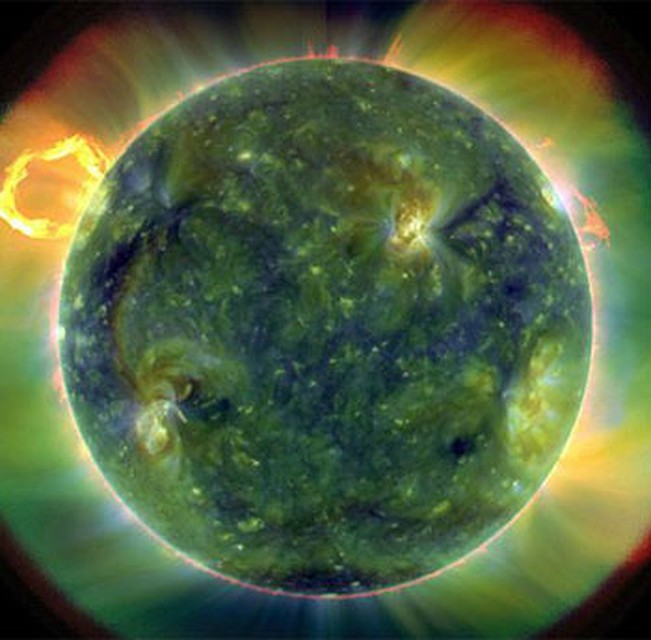 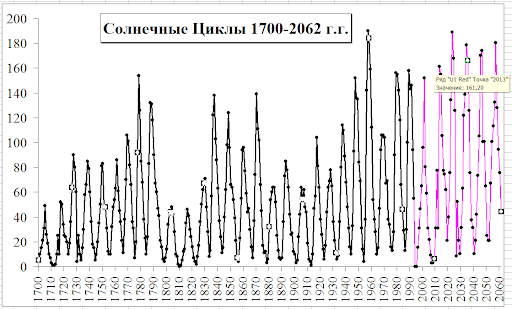 Теорія довгострокових циклів динаміки суспільства
1925 -1928 сформулював основи теорії передбачення в роботах «Проблеми передбачення», «план і передбачення», «Основні проблеми економічної статики та динаміки», «Великі цикли кон'юнктури»
Динаміка суспільства піддається прогнозуванню, суспільство  розвивається згідно з законами, розуміння яких надає можливість передбачати майбутні тенденції
В прогнозуванні важливо базуватися на пізнаних закономірностях – статики, циклічної динаміки та соціогенетики
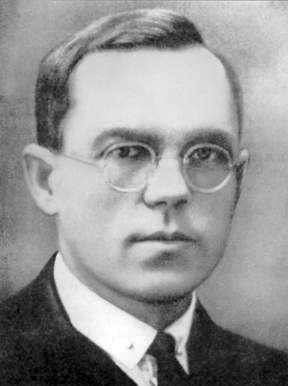 Микола Дмитрович Кондрат’єв
(1892 – 1938)
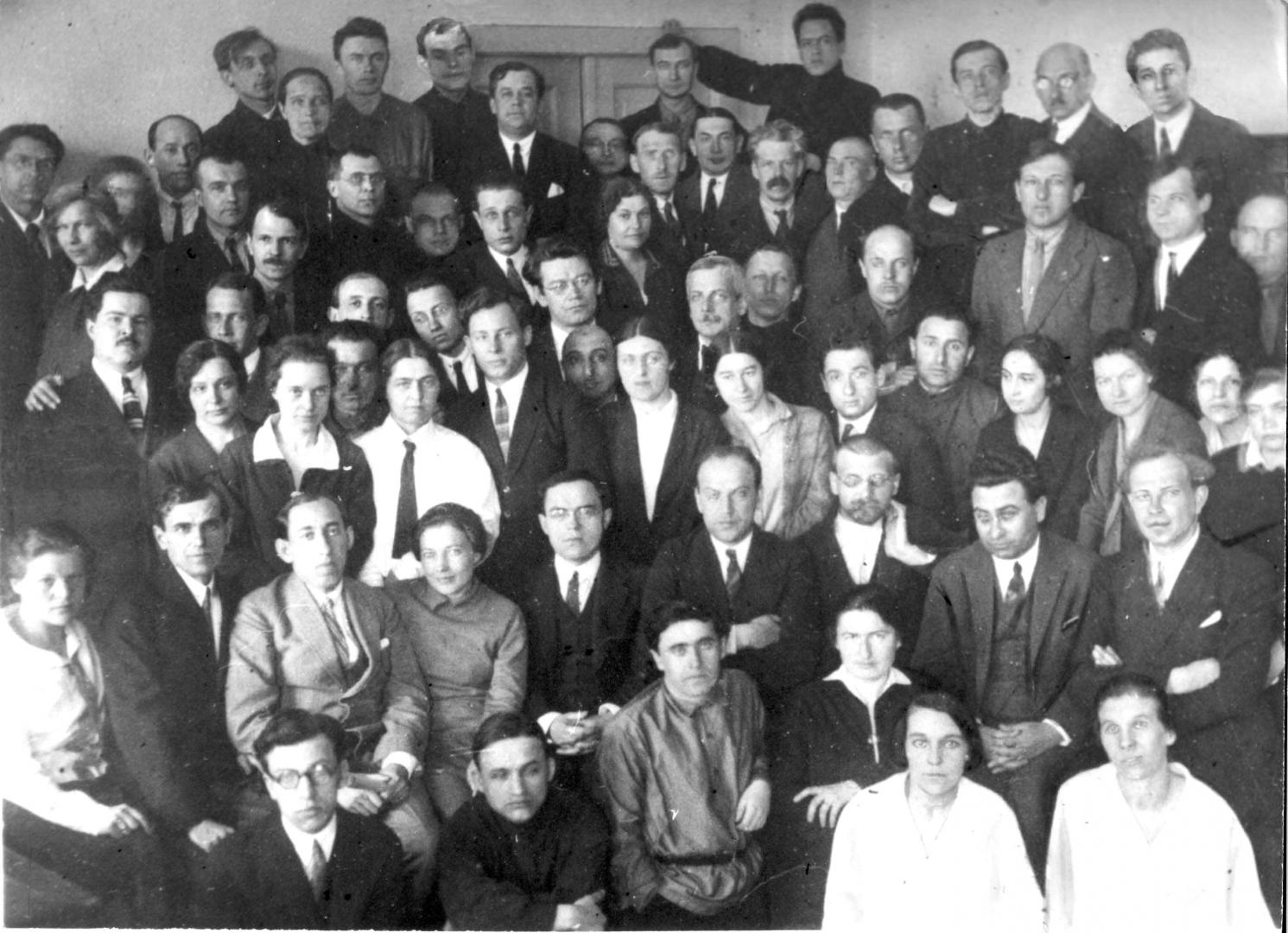 Закономірності статики: будь-який організм , система мають певну морфологічну структуру; будь-яке відхилення від цієї пропорційності знижує життєздатність організму

Статика надає можливість досліджувати функціональну і морфологічну структуру системи  в аспекті її забезпечення  її рівноваги, руху, нормального функціонування з урахуванням певних пропорцій між окремими складниками 

Розуміння закономірностей статики (рівновага та рівноваговий рух), циклічної динаміки та соціогенетики дозволяє не тільки передбачати майбутнє, а розвивати циклічно-генетичне прогнозування (на базі ретроспективного аналізу та виявлених тенденцій, які намічаються у суспільстві, передбачати можливі зміни, що пов'язані з глибиною та тривалістю циклу: середньострокового, піввікового (довгострокового), понадстрокового (цивілізаційного, що вимірюється сторіччями).

Чинниками, що впливають на циклічний розвиток, можуть бути будь-яка зовнішня система
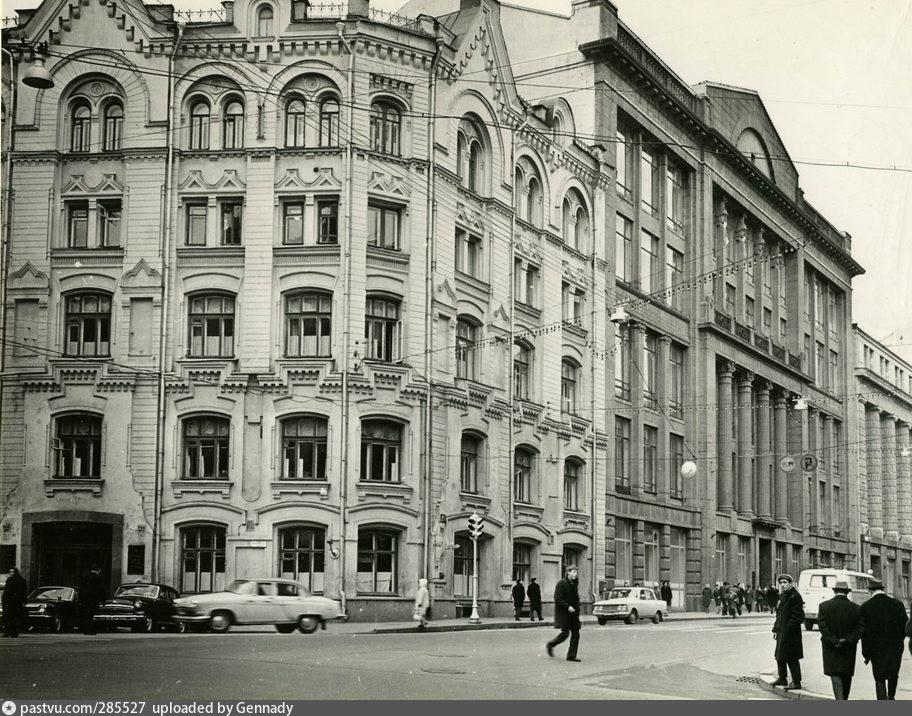 Кон'юнктурний інститут у 
м. Москва, що створив М. Кондрат’єв
Головний внесок Кондрат’єва в теорію прогнозування – розробка системи циклів, передусім економічних
Кондратєвські цикли – довгострокові цикли динаміки суспільства (48-50/55 років)
Вони викликають глибокі зміни в суспільстві, призводять до радикальних перетворень, криз, що можуть завершуватися розпадом системи в межах системи більш високого рівня, заміни цієї системи іншою
Криза не є випадковою!!! Вона є неминучою та необхідною фазою в розвитку системи, оскільки визволяє її від застарілих елементів, відкриває простір для нових прогресивних елементів, збагачує та передає у спадок її генотип
Циклічний підхід дозволяє передбачати структурні та інші кризи, які періодично виникають, а також точок переломів траєкторії динаміки систем під час зміни циклів – це найважливіше завдання в прогнозуванні
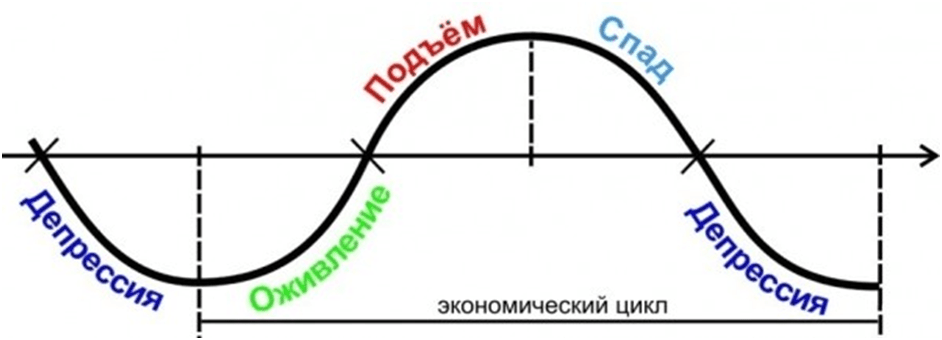 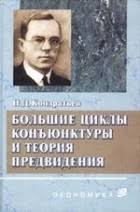 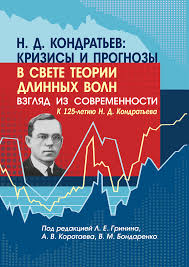 Предмет прогнозування – не передбачення конкретних подій (це безнадійна справа через багатофакторність, непередбачуваність устремлінь та дій суб'єктів), а передбачення можливих тенденцій розвитку соціальних систем, їх циклічних коливань та взаємодій. Тому необхідно проводити генетичне прогнозування, виявляти і оцінювати реальні тенденції динаміки систем шляхом вивчення статистичних та інш даних, а також оцінювати умови реалізації оптимального сценарію розвитку подій на основі стратегічного плану
Закономірності соціогенетики проявляються у спадковій мінливості та відборі, який може бути цілеспрямованим або стихійним, проте обидва є різновидами штучного відбору у розвитку суспільства. Саме елементи стихійного пристосування, адаптації до зміни навколишнього середовища є, на жаль, домінуючими
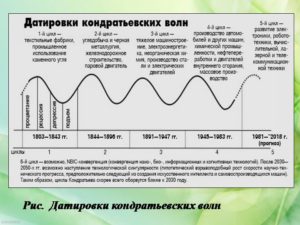 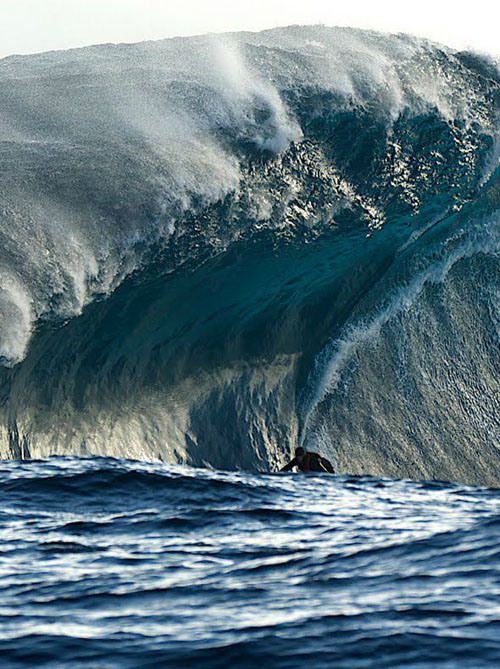 В основі довгострокових економічних циклів лежать радикальні зміни в технологічній базі суспільства, хвилі відкриттів та винаходів, а також процеси їх освоєння у виробництві (інновації)
Після змін у виробництві завжди йдуть зміни у соціально-політичних відносинах, хвилі революцій та війн
Тому довгострокове прогнозування повинно будуватися на міждисциплінарному підході до досліджень циклів, криз (як неминучої фази) та інновацій (як головного способу, шляху виходу з криз)
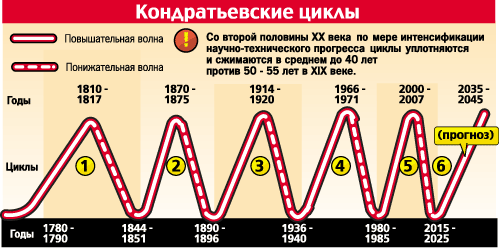 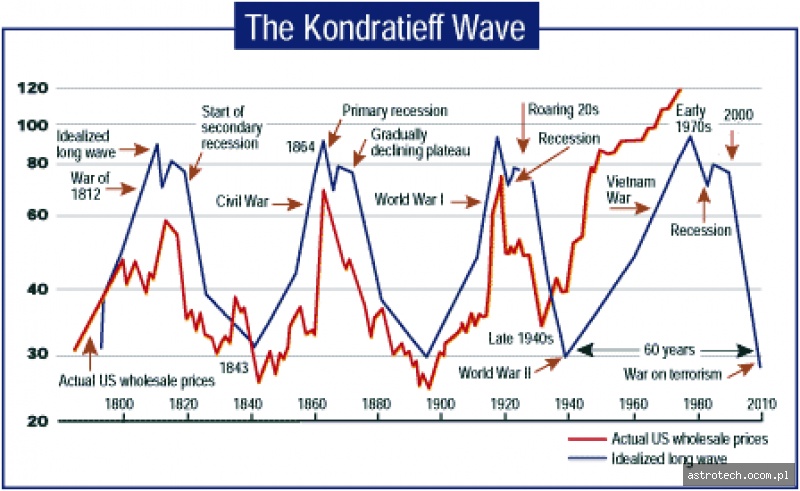 ДЯКУЮ ЗА УВАГУ!
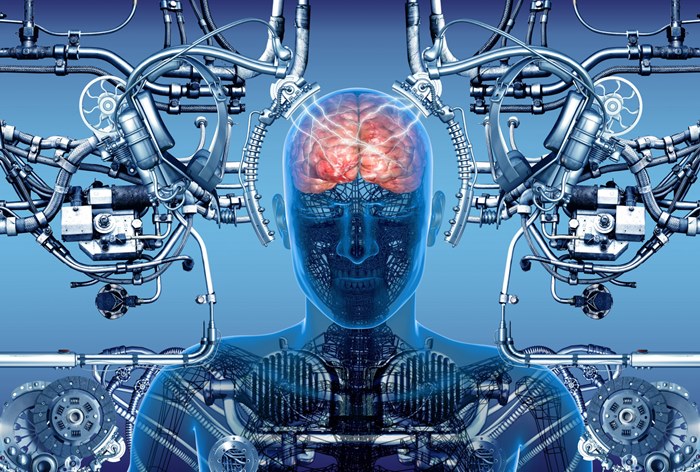